Seminar of Technology & Arts20211019
授課教師:許素朱教授報告學生: 翁政弘 iPhD109003815
[Speaker Notes: 摘要、Introduction、Relative work、methodology、conclusion

Shan-Yuan Teng PhD student at University of Chicago, Illinois, United States email: tengshanyuan@cs.uchicago.edu / web: tengshanyuan.com research interests human-computer interaction (HCI), haptics, virtual/augmented reality (VR/AR) 

professional services reviewer for UIST 2020, CHI 2020/2021, TEI 2020/2021, IEEE VR 2020, AH 2020 demo co-chair for AHs 2021 
skills programming (c, python, web) digital fabrication (3D pprinting, laser cutting) electronic circuits]
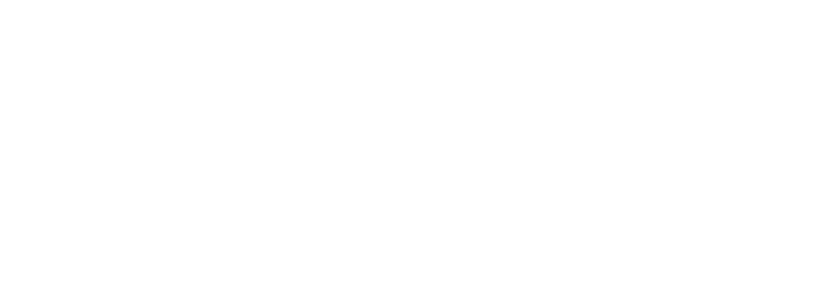 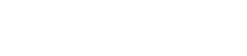 SIGGRAPH '21: ACM SIGGRAPH 2021 Emerging Technologies    Aug. 2021
Touch&Fold: A Foldable Haptic Actuator for Rendering Touch in Mixed Reality
Shan-Yuan Teng, University of Chicago, United States
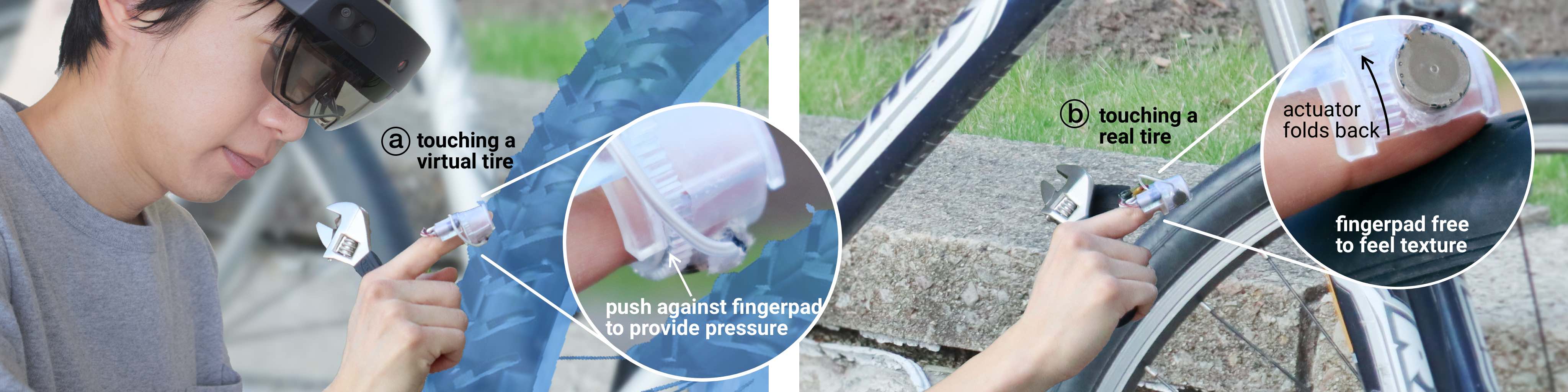 https://dl.acm.org/doi/fullHtml/10.1145/3411764.3445099
20211019    iPHD109003815 翁政弘
2
Abstract
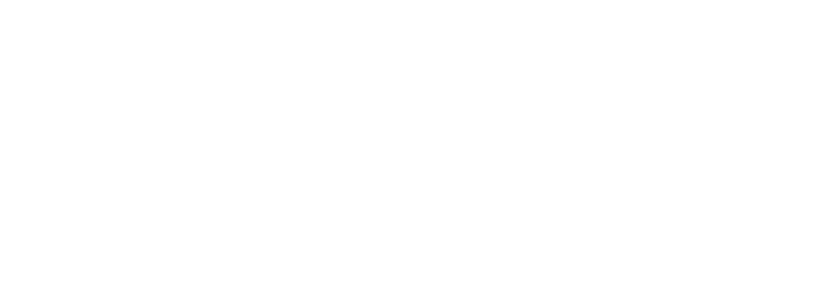 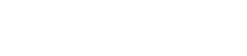 propose
a nail-mounted foldable haptic device
provides
tactile feedback to mixed reality (MR) environments
HoW
pressing  user's fingerpad when a user touches a virtual object
What is novel
it quickly tucks away when the user interacts with real-world objects
3
[Speaker Notes: 我們提出了一種釘裝式可折疊觸覺設備，當用戶觸摸虛擬對象時，該設備通過按壓用戶的指墊向混合現實 (MR) 環境提供觸覺反饋。我們設備的新穎之處在於，當用戶與現實世界的對象交互時，它會迅速收起。它的設計允許它在不使用時折疊回用戶的指甲頂部，讓用戶的指板保持自由，例如，在 MR 中操作手持工具和其他物體。為實現這一目標，我們設計了一種無線且獨立的觸覺設備，其尺寸為 24×24×41 毫米，重 9.5 克。此外，我們的可折疊末端執行器還具有線性共振致動器，使其不僅可以呈現觸摸接觸（即壓力），還可以呈現紋理（即振動）。]
Inrak Choi
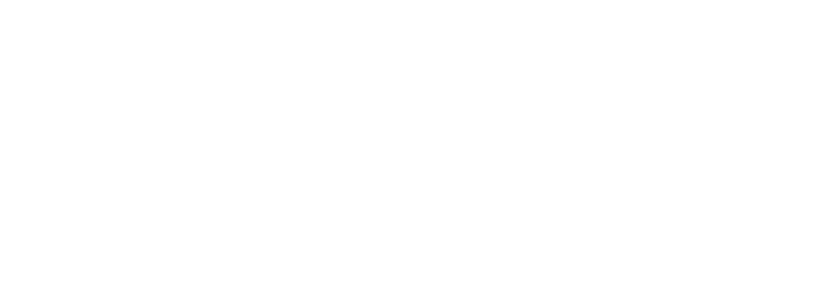 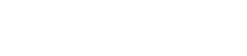 INTRODUCTION
混合現實 (MR) 允許將數字內容與我們的現實世界環境疊加，從而創建強大的新工具。許多人認為，混合現實的下一個挑戰是增加觸覺。在過去的幾十年中，觸覺設備數目可觀的已經允許用戶感受到力（例如，外骨骼手套[Choi & Follmer, 2016]）和聯繫人從與虛擬物體（交互例如，在指腹[振動Kim, 2016 ])
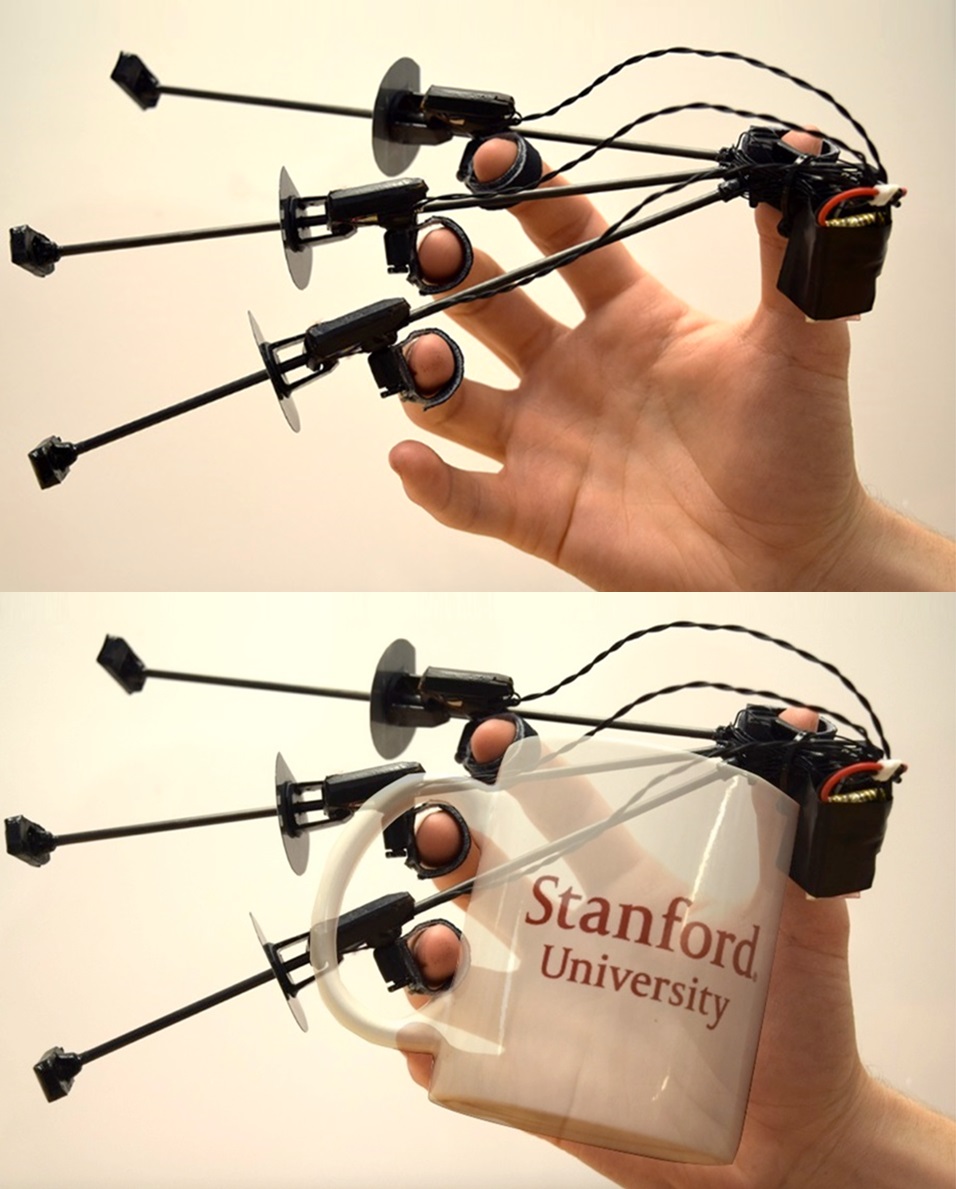 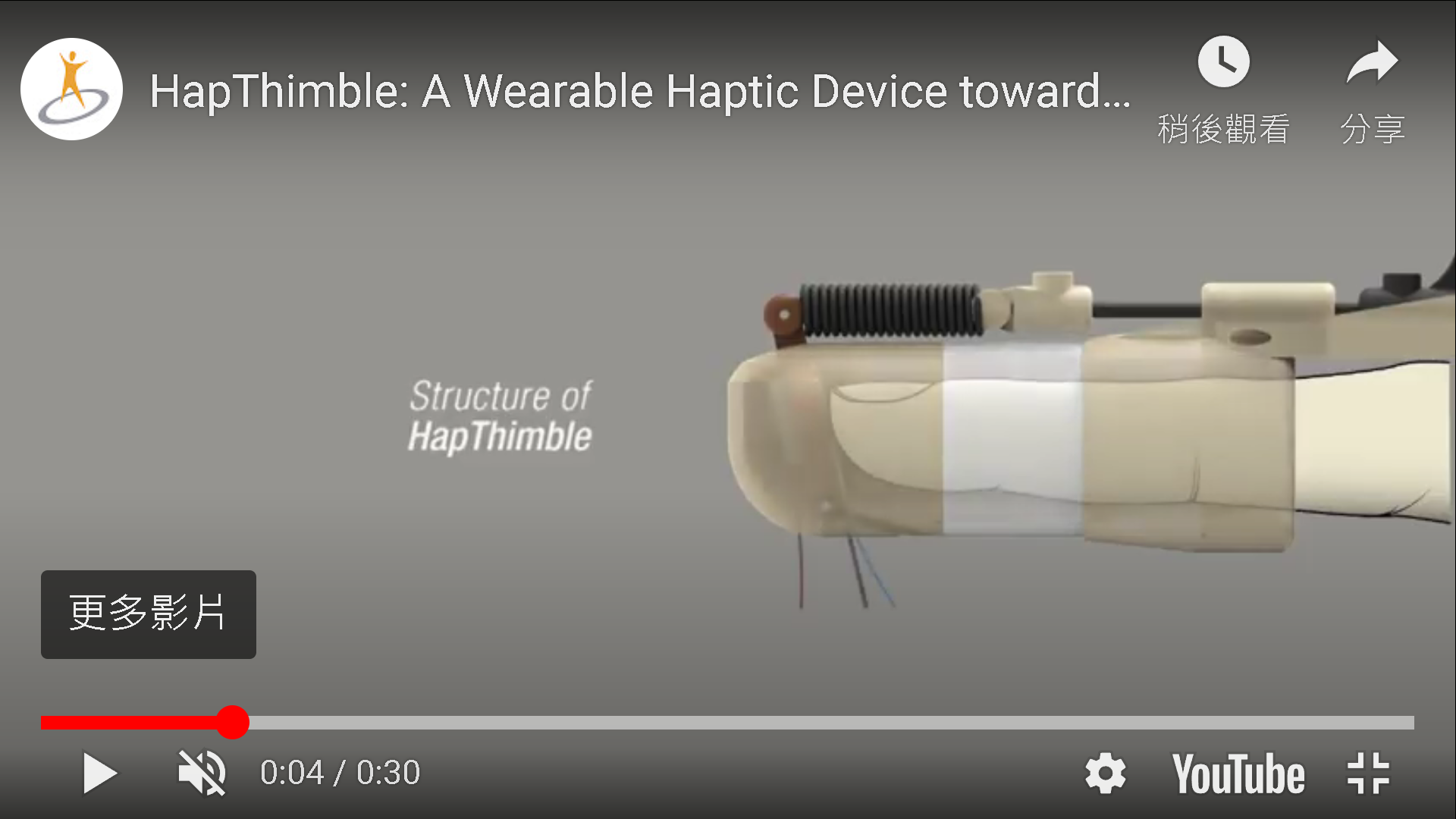 4
Inrak Choi
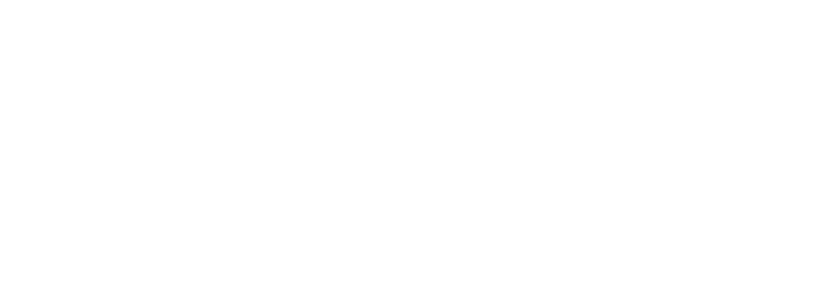 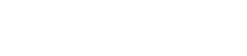 INTRODUCTION
然而，研究人員認為 MR 的觸覺本質上不同於虛擬現實 (VR) 的觸覺，因為它們必須讓用戶的雙手騰出，以便用戶也可以與真實物體進行交互 [ Lopes, 2018，Withana ,2018]。最近，研究人員通過使用肌肉電刺激代替傳統的外骨骼，在 MR 中提出了無阻礙的力反饋 [ Lopes et al., 2018 ]
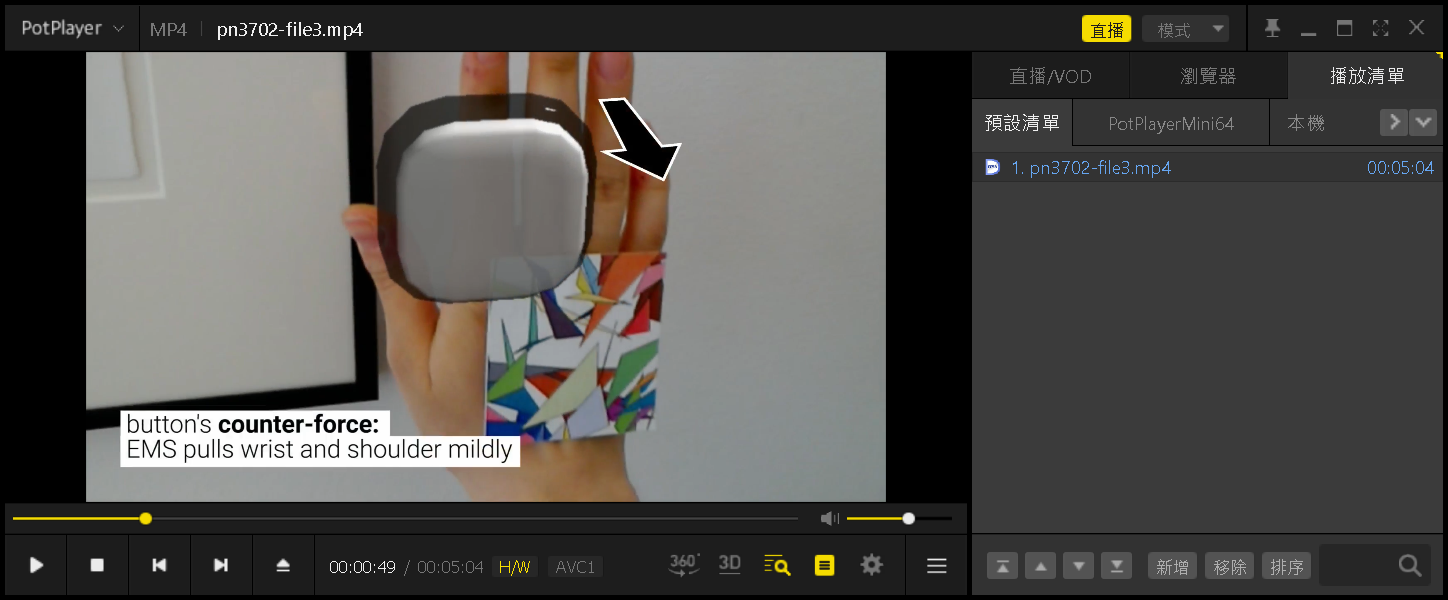 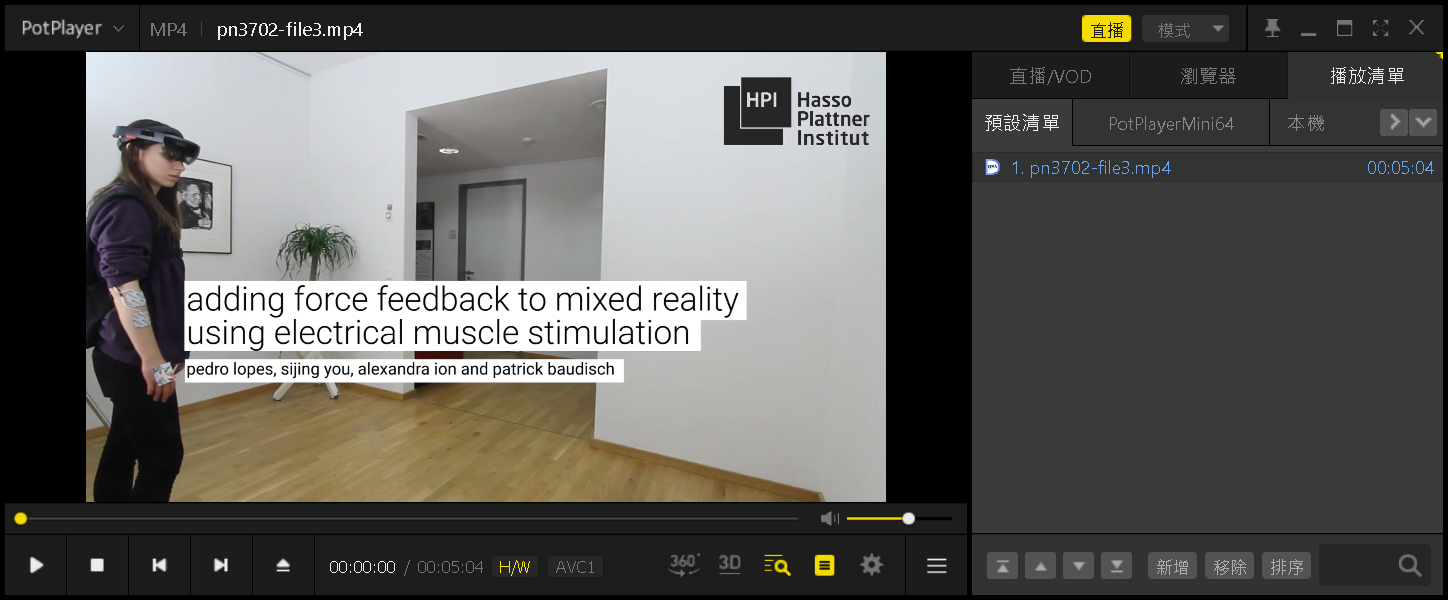 5
[Speaker Notes: 然而，這只提供了推擠物體的感覺，並沒有刺激觸摸物體的感覺。]
Inrak Choi
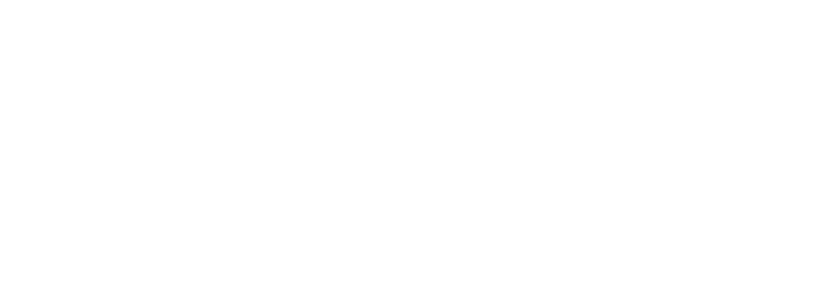 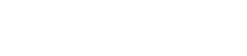 INTRODUCTION
到目前為止，還沒有設備可以在不遮住手指的情況下為 MR 中的用戶提供手指觸摸的感覺。現有的方法包括在指墊上應用致動器，例如薄電極 [ Kajimoto, 2012] 或軟致動器 [ Han et al., 2018]]。雖然其中一些也是為了盡量減少對用戶觸感的干擾，但添加這些薄貼片會降低人們區分紋理表面的能力，因為這些貼片會損害我們指墊的觸覺敏銳度 [ Nittala et al., 2019 ]
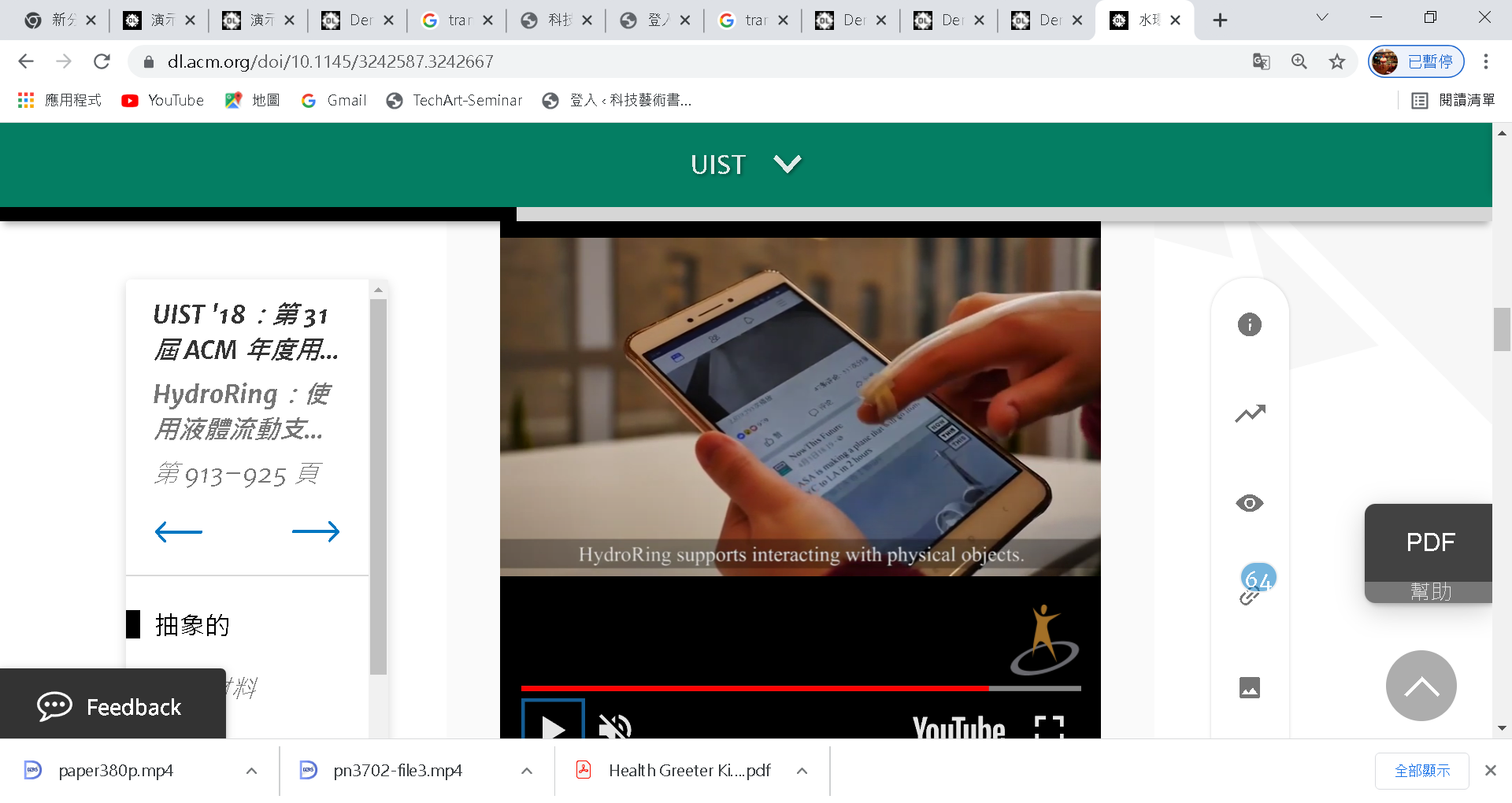 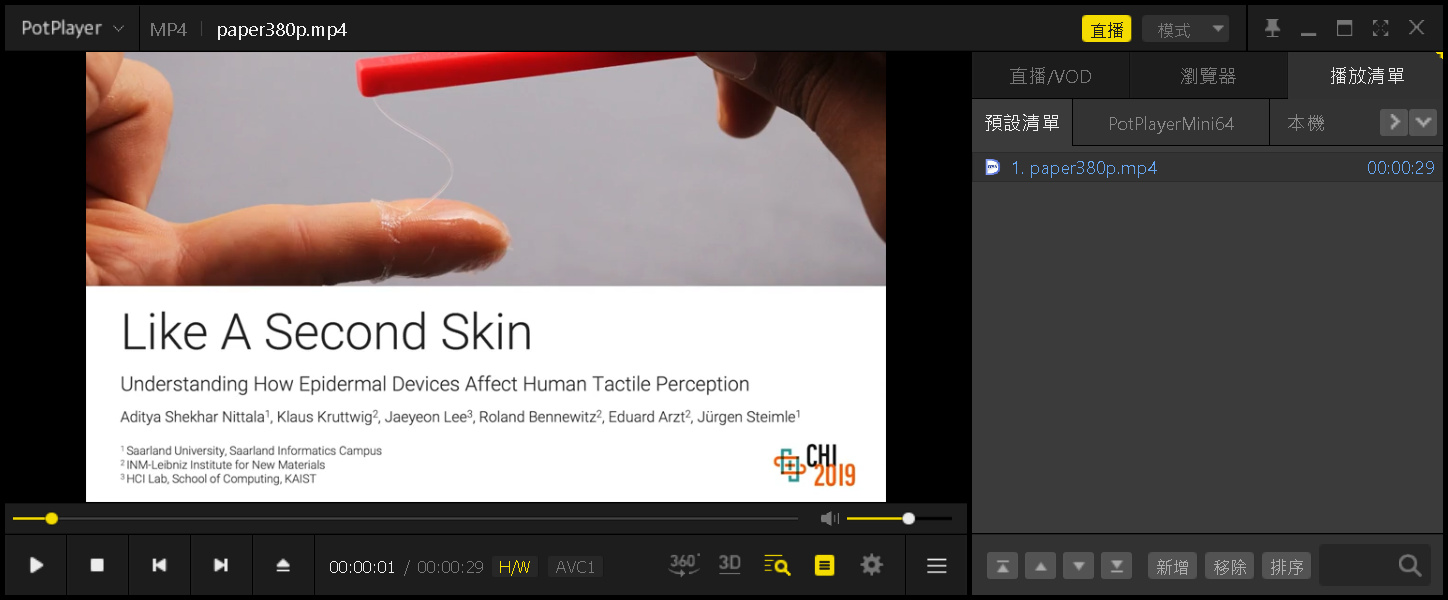 6
Inrak Choi
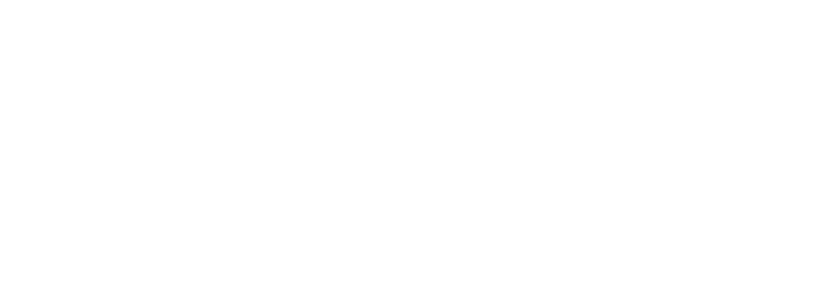 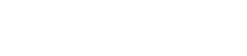 INTRODUCTION
當談到在不覆蓋指墊的情況下在 MR 中渲染觸摸時，最有前途的解決方案仍然是在用戶的指甲上放置一個振動電機 [ Ando et al., 2007 ]。雖然這樣可以使指墊自由，但它有兩個主要缺點：它不會產生壓力，而且它的反饋是不切實際的，因為它發生在指甲上而不是指墊上。
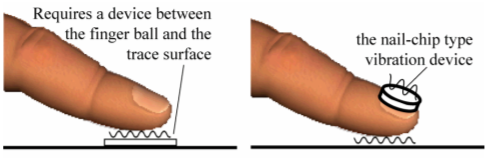 7
Inrak Choi
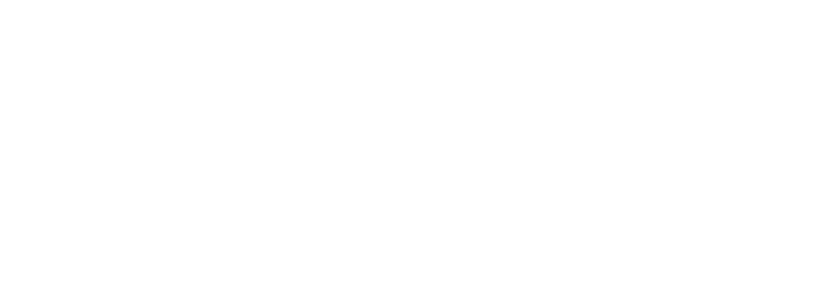 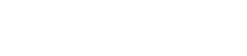 INTRODUCTION
我們通過設計一種可折疊的觸覺設備來應對這一挑戰，該設備通過按壓用戶的指墊為虛擬對象提供觸覺反饋，但在用戶抓住真實對象時會迅速收起。我們的設備（如圖所示）通過展開一個覆蓋並壓在用戶指墊上的蓋子來工作。其緊湊外形的關鍵在於展開的蓋子可以通過電機驅動的導軌縮回並存放在指甲的頂部。
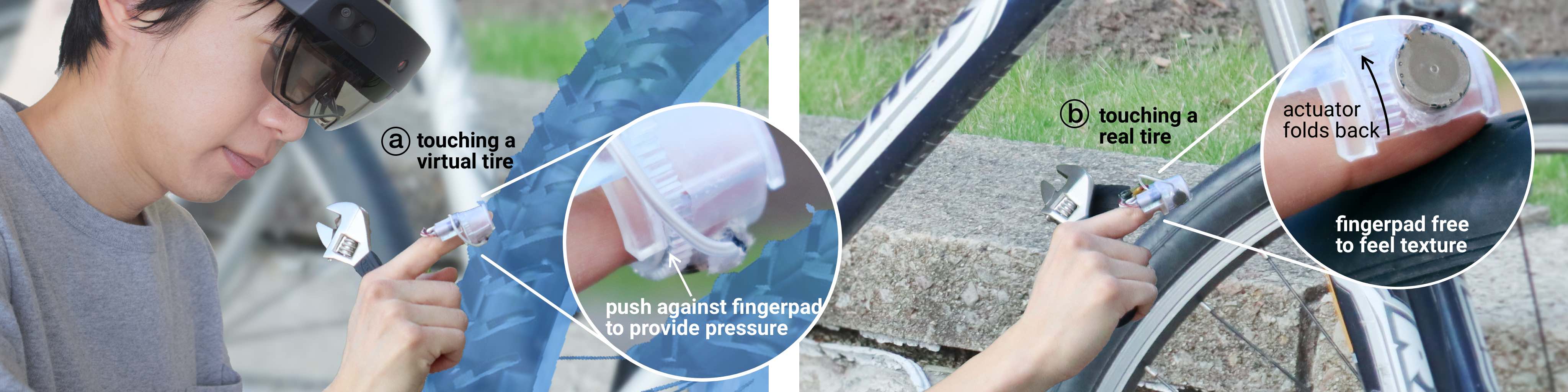 8
Introduction
除呈現觸感之外，還通過嵌入其外殼的線性共振致動器LRA來呈現紋理
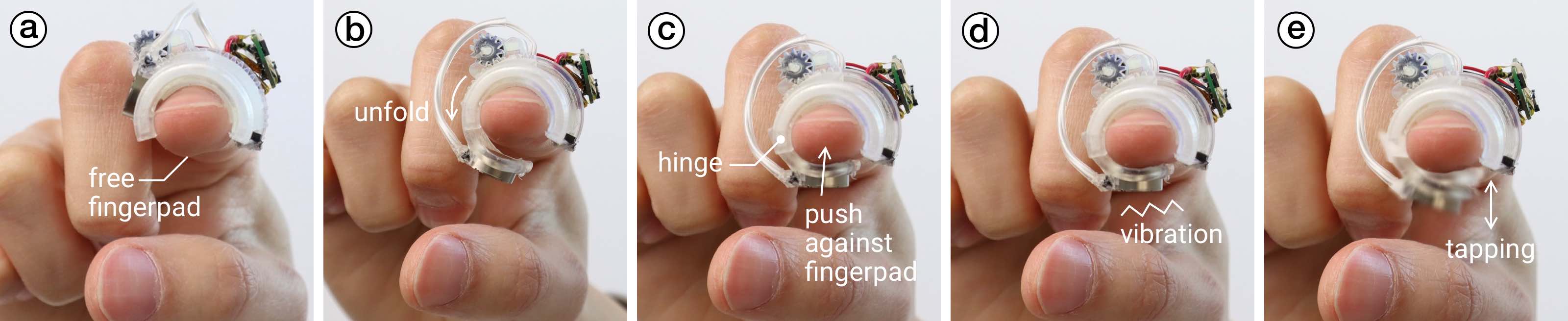 (a) 在不使用時，我們的設備保持指板自由，以感受真實世界物體的觸覺。激活後，它會展開 
(b) 通過齒條和小齒輪，以及 
(c) 鉸鏈將作用力重定向到用戶的指墊上，接觸（蓋子的壓力），
(d) 高頻紋理（使用嵌入在cover附蓋上 的線性諧振 執行器）
(e) 低頻紋理（通過前後搖動Cover附蓋）。
從而產生三種觸覺效果：
9
[Speaker Notes: 除了是獨一無二的 MR 觸覺設備外，它還完全不受限制且獨立，這是任何現有此類觸覺設備都沒有的特徵。它佔地面積小（24×24×41 毫米和 9.5 克），包括執行器、電子設備、電池和通過藍牙進行的無線通信。我們演示了我們的設備如何呈現觸覺，例如輕敲、按鈕按下以及低頻或高頻紋理。]
IMPLEMENTATION
獨立觸覺設備
其封面的詳細信息 (標尺單位為 cm)
設備的頂視圖
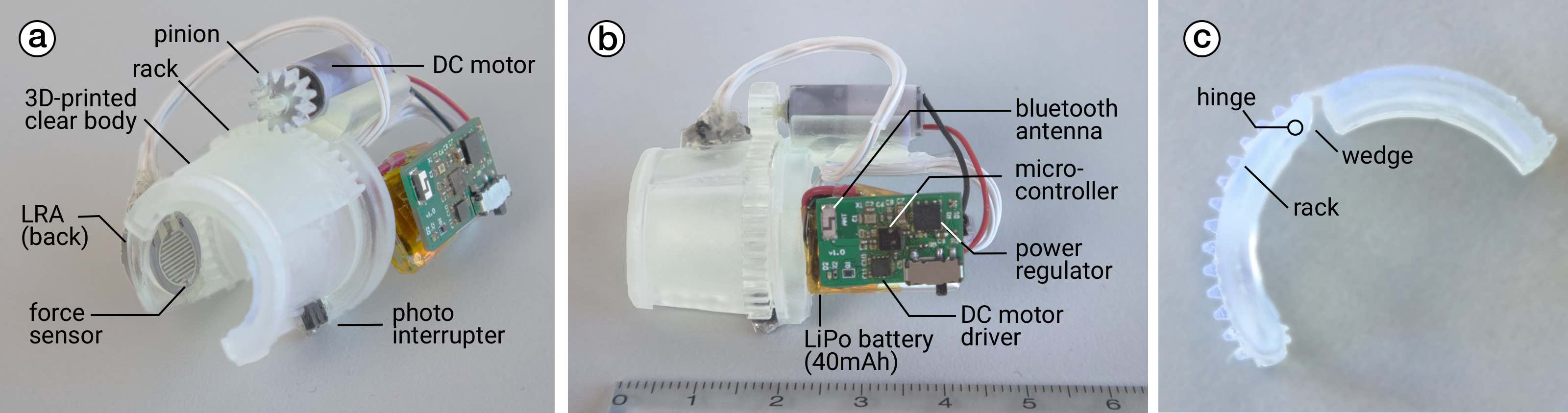 10
[Speaker Notes: 獨立原型，它是使用透明樹脂 3D 打印的，以盡量減少對現實世界的視覺干擾。它使用雙面膠帶粘在用戶的指甲上]
裝置細部規格說明
設備使用安裝在 3D 打印導軌驅動器（齒條 26 齒和小齒輪 12 齒）上的直流電機（26:1 亞微型行星齒輪電機 0.1 kg-cm，Pololu）展開。

我們在接觸用戶手指的外殼中嵌入了一個線性諧振執行器（LRA C10-100，Precision Micro Drives），使我們的設備能夠呈現更廣泛的紋理（150-190 Hz 之間）。

連接在蓋子內部的力傳感器（FSR 400，Interlink Electronics）用作反饋信號，用於微調施加在指墊上的壓力量。

最後，使用光電斷路器（SG-105F，Kodenshi）來感應蓋子何時完全縮回，作為停止驅動我們的直流電機的信號。

我們的 16.8x10.3 毫米 PCB 在其核心裝有一個帶藍牙低功耗的微控制器（nRF52811，Nordic Semiconductor）帶有陶瓷芯片天線（W3008C，Pulse Larsen）
11
[Speaker Notes: 我們使用 40 mAh 鋰聚合物電池為我們的設備供電。我們在展開時測量了 200 mA 的電流，每次交互需要 184 毫秒。因此，我們的設備可用於 12 分鐘的連續觸覺反饋。值得注意的是，在與 MR 界面的典型交互中，人們只希望能感覺到幾百毫秒的接觸（例如，輕按按鈕），]
Main CONTRIBUTION
機制展開的關鍵是 
它的蓋子由兩部分組成
鉸鏈基於兩個棘爪，它們形成一個止動件
迫使蓋子樞轉並被楔子推向指墊。
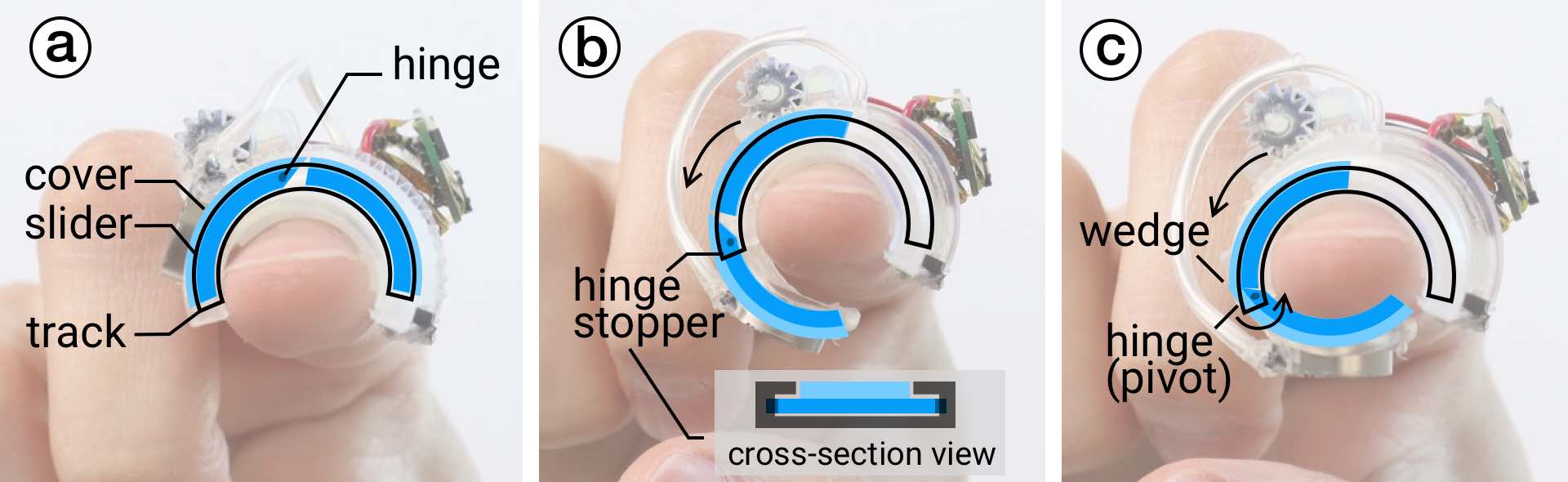 12
[Speaker Notes: 我們貢獻的核心是我們的折疊機制，如圖4所示。它的主要設計特點是一個半球軌道，我們的“蓋子”從它展開。蓋子由通過薄塑料片連接的兩個部分組成。為了折疊或展開，我們使用齒輪齒條驅動來驅動蓋子。圖4a描繪了初始配置，其中蓋子的前段留在外殼中。圖4b描繪了蓋子的前段在被小齒輪驅動時被推動到前段完全伸展並撞擊導軌末端的鉸鏈止動器的位置。圖4c描繪了最後一個階段，其中蓋子中的楔子推動並導致前段圍繞鉸鏈樞轉並與指墊齊平。我們的外殼、蓋子及其半球形導軌的形狀都是錐形的，以符合人體工程學的手指形狀，使蓋子與指墊完全接觸。

機制展開的關鍵是 (a) 它的蓋子由兩部分組成；(b) 我們的鉸鏈基於兩個棘爪，它們形成一個止動件，並且 (c) 迫使蓋子樞轉並被楔子推向指墊。]
DEMONSTRATING FOLDABLE ACTUATORS
用現有 Microsoft HoloLens 混合現實工具包 (MRTK) 中的GUI 小部件添加接觸觸覺反饋，同時保留感覺物理對象的能力：(a) 按下物理鋼琴鍵 (b) 按下虛擬鋼琴鍵 (c) 捏滑塊，(d) 抓取物體，在這種情況下是一個咖啡杯。
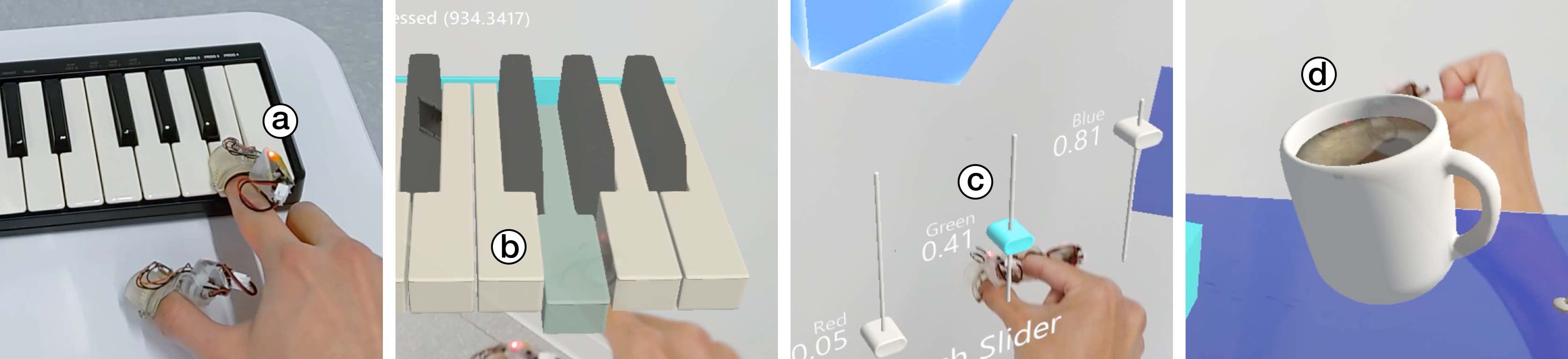 [Speaker Notes: 我們通過與現有的 MR 工具包（HoloLens MRTK [ Microsoft, 2020 ]）集成來展示我們的可折疊執行器。我們將缺失的觸覺添加到 MR 小部件（按鈕、滑塊等），同時保留用戶與物理對象交互時來自物理對象的觸覺反饋。如圖5所示，用戶用裸露的指墊按下物理鋼琴鍵盤上的鍵（圖5a）；然而，當用戶按下虛擬鋼琴上的按鍵時，我們的設備會展開並呈現觸摸接觸觸覺反饋（圖5b）。此外，通過佩戴我們的兩個設備，我們還呈現用於捏（圖5c）或抓取虛擬對象（圖5d）的接觸觸覺反饋）。虛擬對象的粗糙和精細紋理也可以被模擬。

為了向用戶顯示圖形，我們使用了 HoloLens 2. 耳機上的內置深度攝像頭用於追踪他們的手。為了在用戶觸摸 MR 對象時觸發我們的設備，我們將 Unity3D 中手指的碰撞框擴展到我們設備的半徑，這進一步補償了其上述延遲。]
conclusion
人生物本能感知觸覺
在穿戴式與虛擬實境中 
科技藝術的結合─持續追逐人希望最最真實的那一面感知

與虛擬互動的渴望

互補體驗滿足人的感知是一直言就持續的原力
14